Quantum information science directions
  Stephen K. Gray, NST
•  Open quantum systems theory and simulations -- qubit or emitter/cavity   
    interactions including dissipation for quantum sensing
Saleem, Shaji, Gray, Optimal time for sensing in open quantum systems, PRA 108, 022413 (2023). 
	ANL Collaborator: Z. Saleem
•  Quantum algorithms development for molecular and materials simulations, e.g.,
Otten et al., Localized quantum chemistry on quantum computers, J. Chem. Theor. Comput. 18, 7205 (2022).
	ANL Collaborator: Y. Alexeev;  UChicago: L. Gagliardi; UW: M. Otten
• Use of machine learning to accelerate actual quantum optics and 
   networking experiments, and also quantum machine learning, e.g.
Cortes et al.,  Sample-efficient adaptive calibration of quantum networks using Bayesian optimization, Physical Review Applied 17, 034067 (2022).
	ANL Collaborators: X. Ma,  X. Han; QC Ware: C. Cortes
Open quantum systems theory and simulations -- qubit or emitter/cavity   
interactions including dissipation

• Recent result:  possibility of Heisenberg scaling in the presence of noise, utility of Dicke vs othr types of entangled states
Z. Saleem (MCS),  A. SM. Perlin (Infleqtion),  A. Shaji (IISER-TVM), Q. Langfitt (NW)
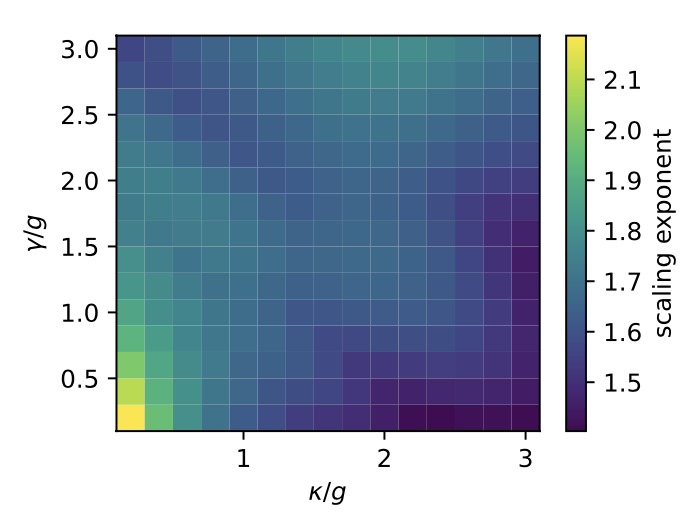 Fisher information can scale as N2 (Heisenberg limit) for certain entangled states and in particular coupling regimes, e.g. the strong coupling regime
2
Quantum algorithms development for molecular and materials simulations
Recent result:  Use of quantum Krylov subspace diagonalization methods in lieu of QPE and within fragmentation-based quantum chemistry algorithms
R.  D’Cunha and L. Gagliardi (Uchicago); C. Cortes (QC Ware)
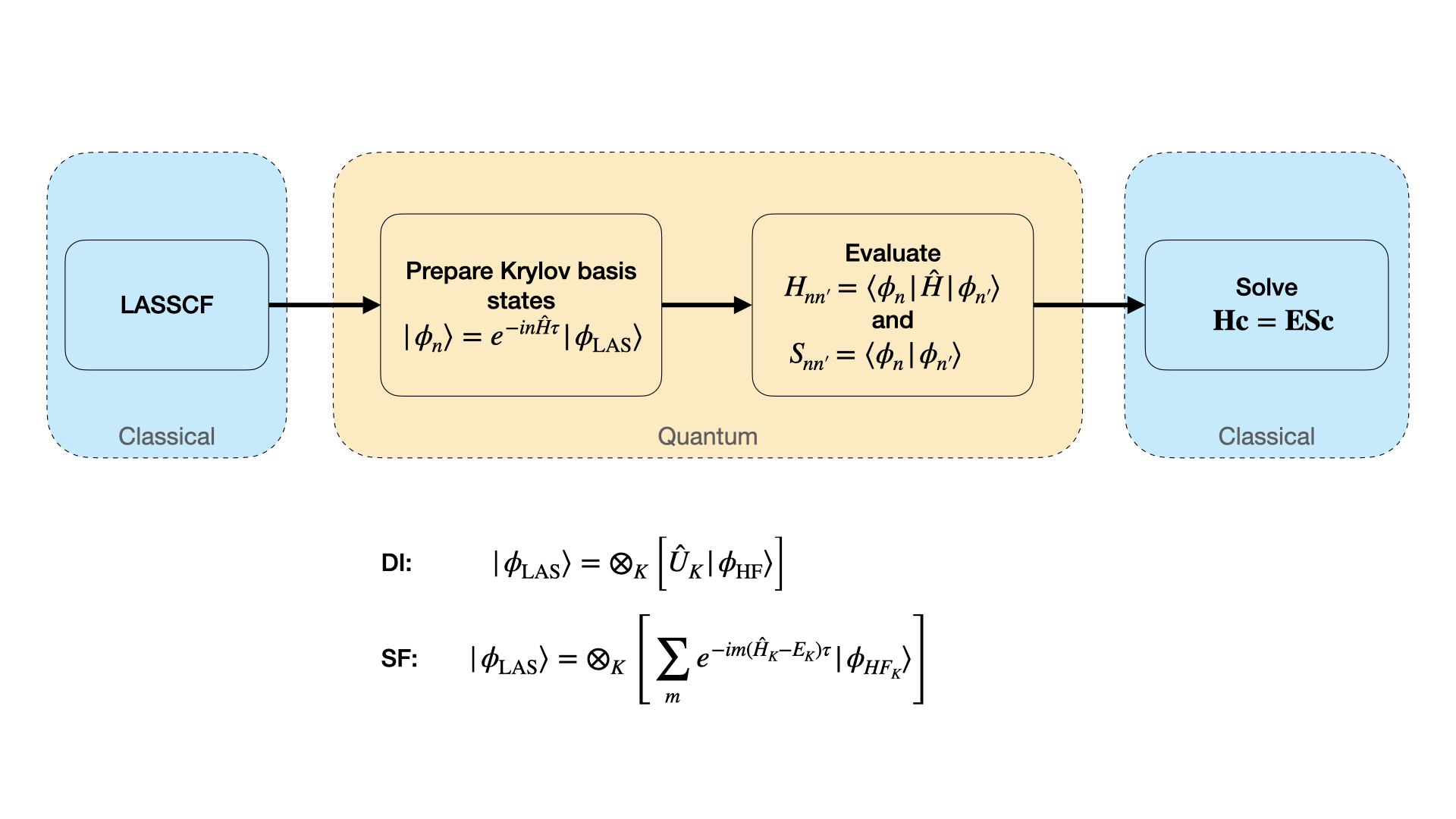 3
Some other ongoing/future directions:

Distributed quantum sensing with quantum networks – effects of noisy state preparations
Z. Saleem, R. Kettimuthu and Team

Use of “quantum light”, e.g. single and two-mode squeezed light in place of ordinary light in plasmonics and imaging experiments – enhancing entanglement production, swapping
N. Scherer, G. Wiederrecht 

Molecular qubits and environmental effects
Y. Alexeev, S. Galania, B. Peng, N. Govind
4